ORACLES Forecast Briefing(Aerosols)
22 September 2016
The Aerosol Week
ORACLES Forecast Briefing
2
Walvis Bay
Dust
OC+BC+SO4
ORACLES Forecast Briefing
3
Saint Helena: GEOS-5 OC+BC+SO4
ORACLES Forecast Briefing
4
Sept. 21, 2016
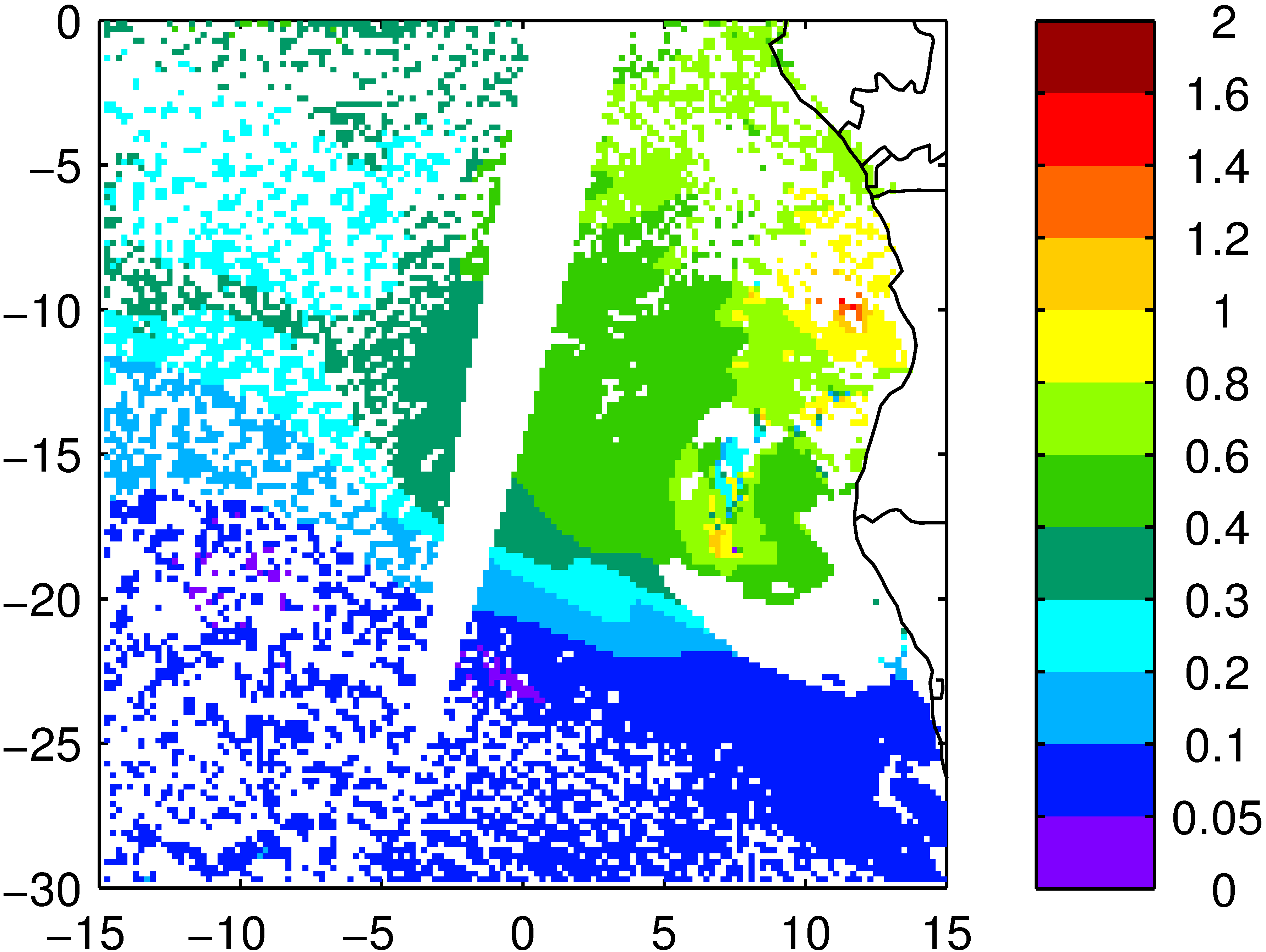 ORACLES Forecast Briefing
5
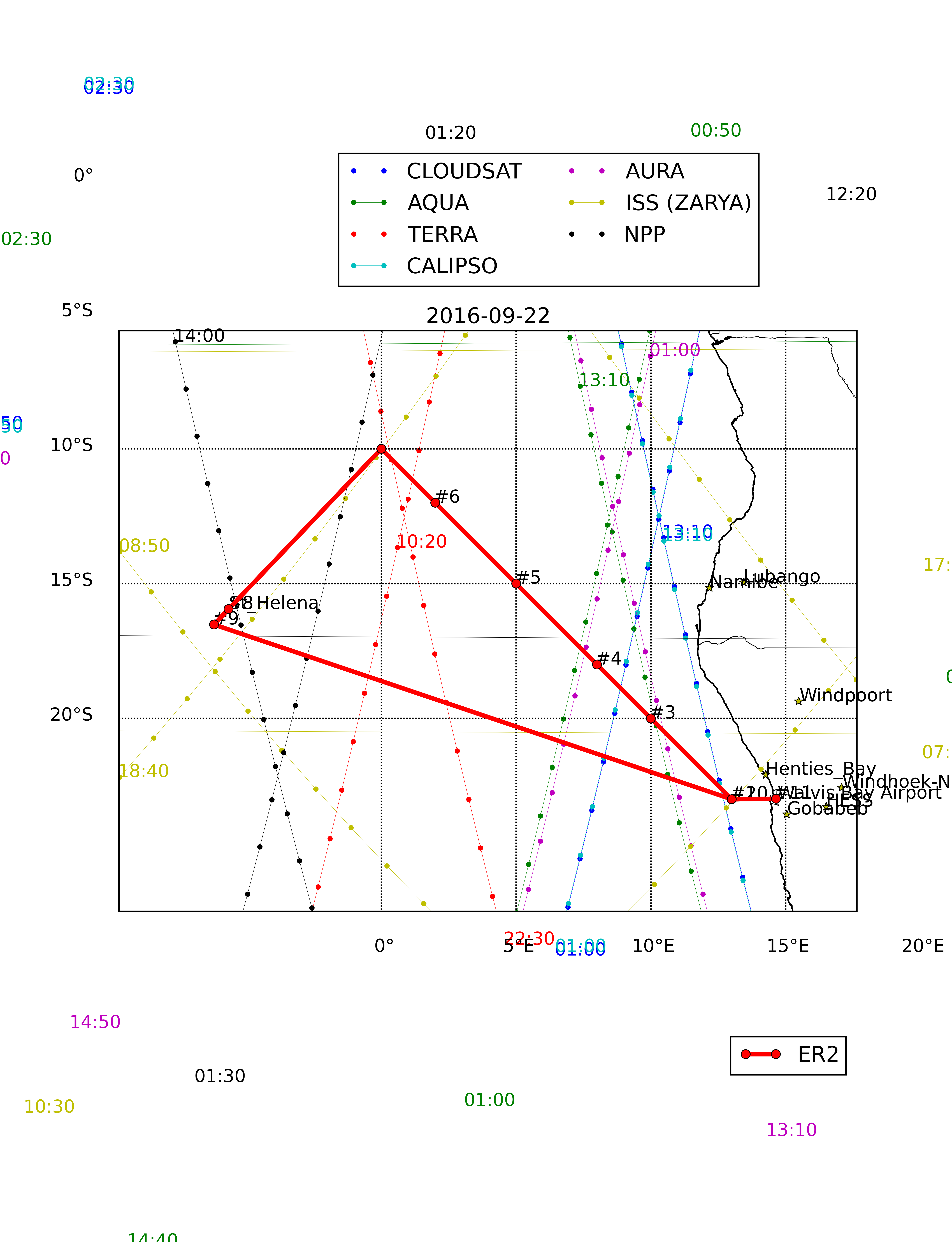 ER-2 Flight Only
Thursday 22 September 2016
ORACLES Forecast Briefing
6
Thursday 22 September 2016 9Z
ORACLES Forecast Briefing
7
Thursday 22 September 2016 9Z
HIGH
ORACLES Forecast Briefing
8
Thursday 22 September 2016 9Z
MID
ORACLES Forecast Briefing
9
Thursday 22 September 2016 9Z
LOW
ORACLES Forecast Briefing
10
GEOS-5 Curtains: Thu 22 Sep 2016
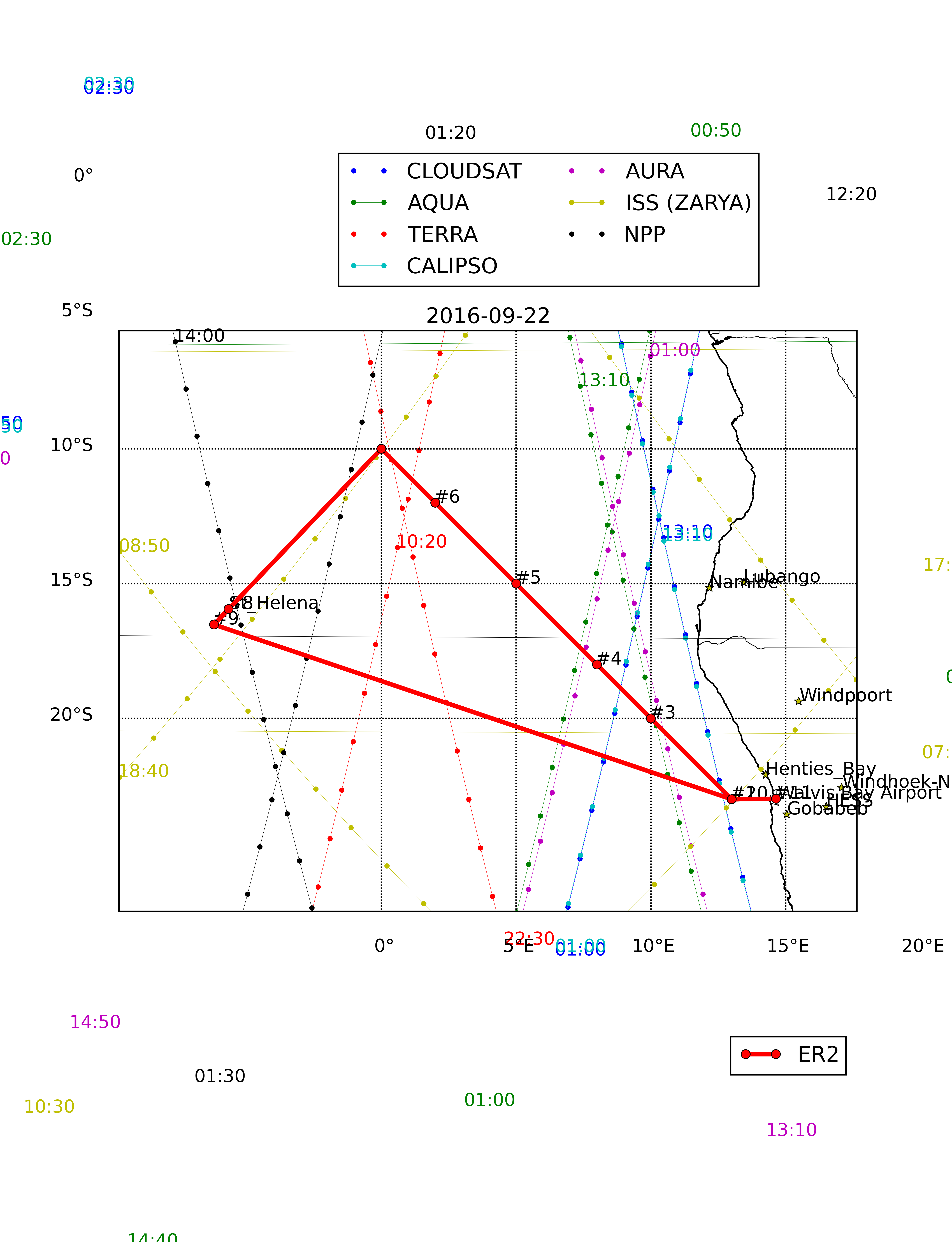 ORACLES Forecast Briefing
11
Sept. 22, 2016
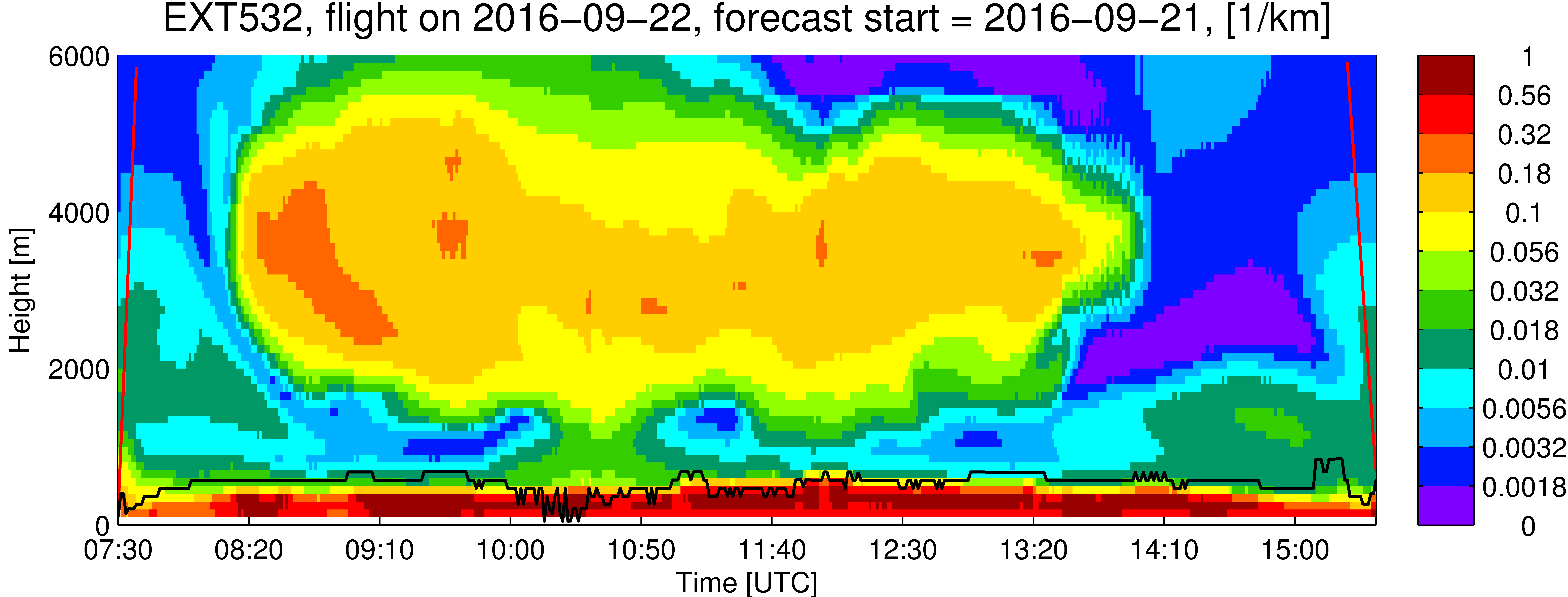 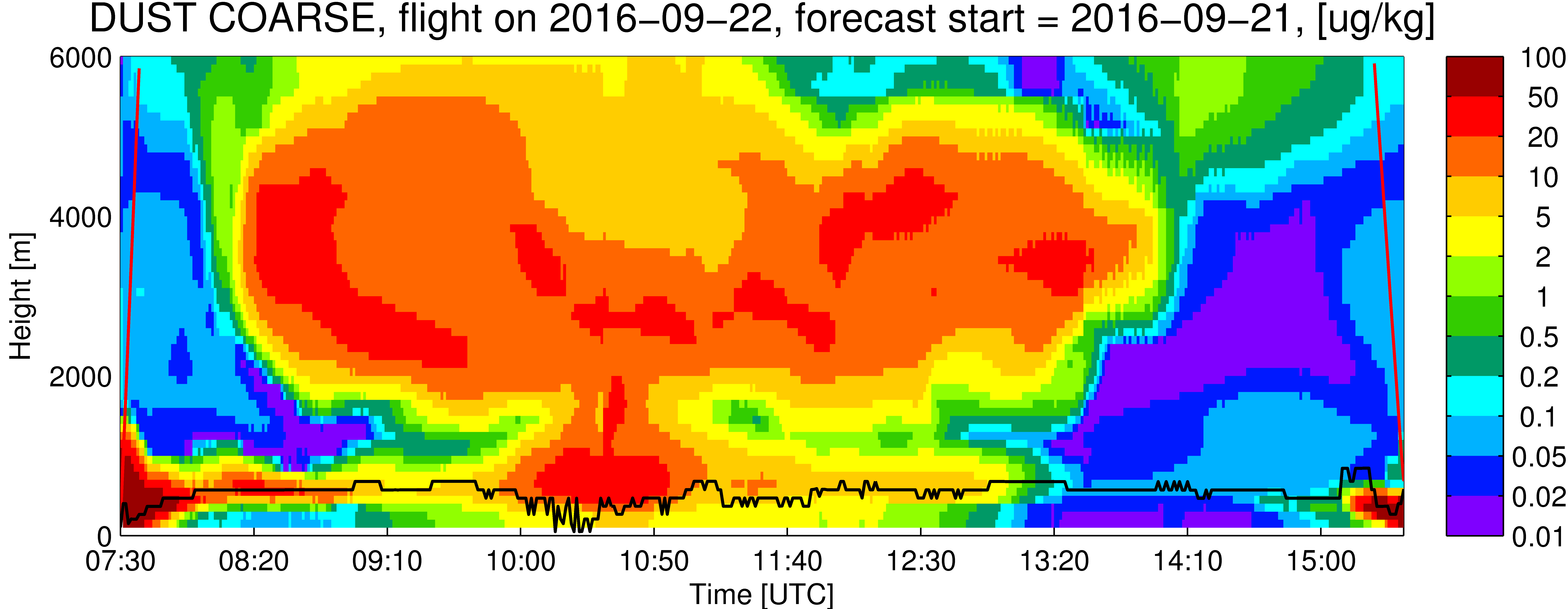 ORACLES Forecast Briefing
12
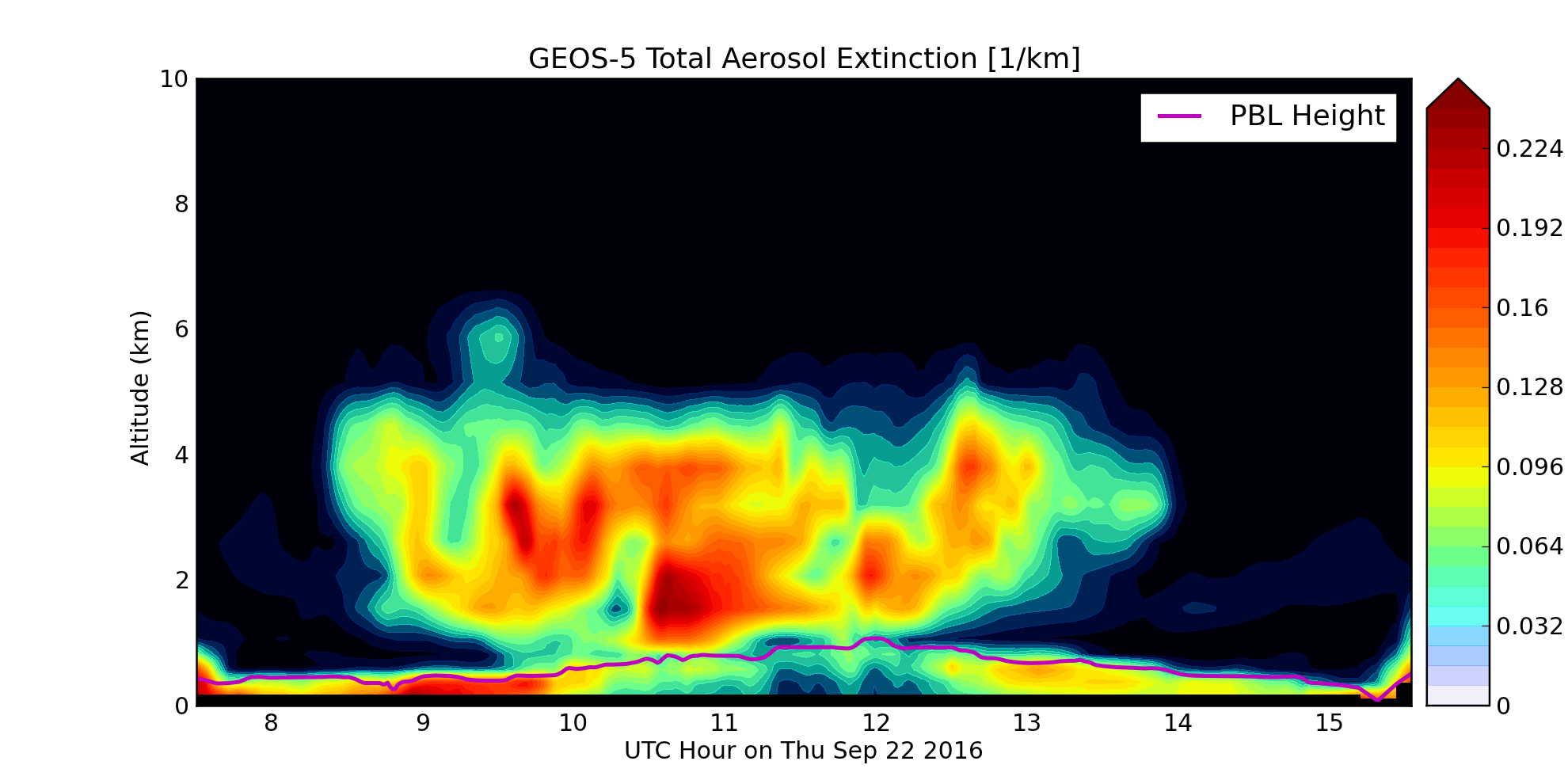 Sept. 22, 2016
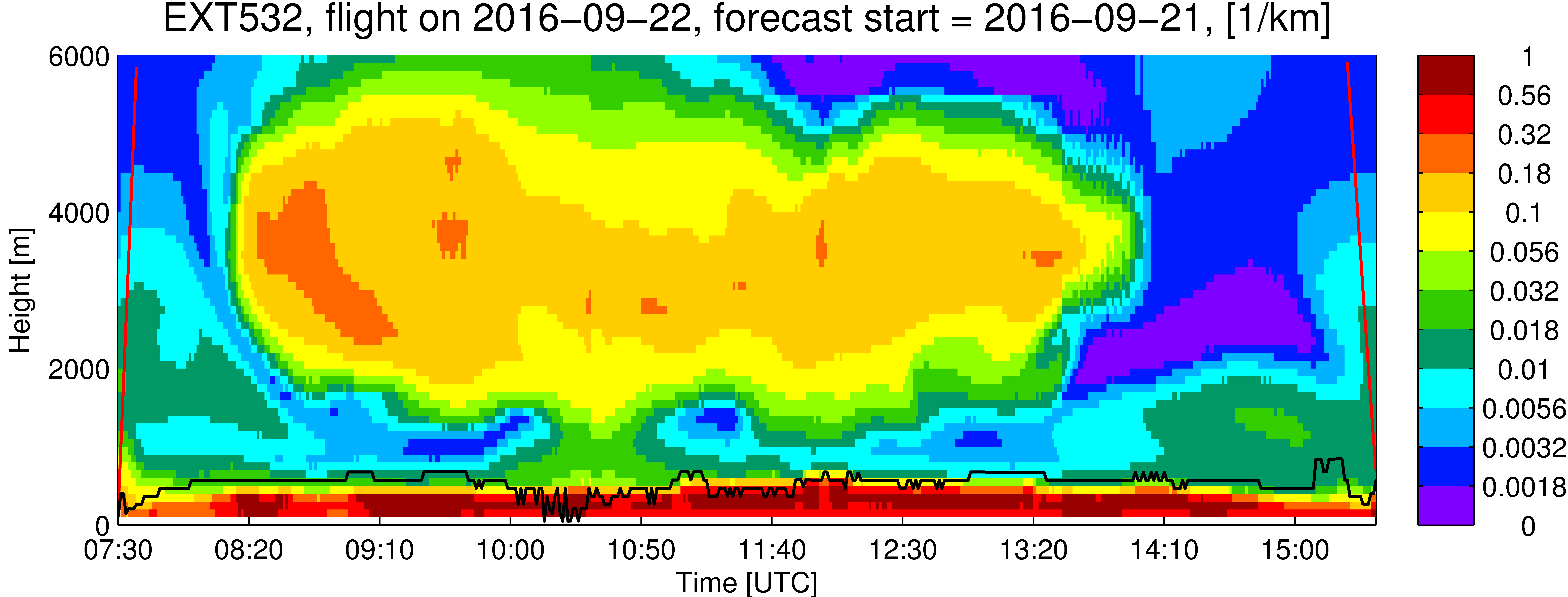 ORACLES Forecast Briefing
13
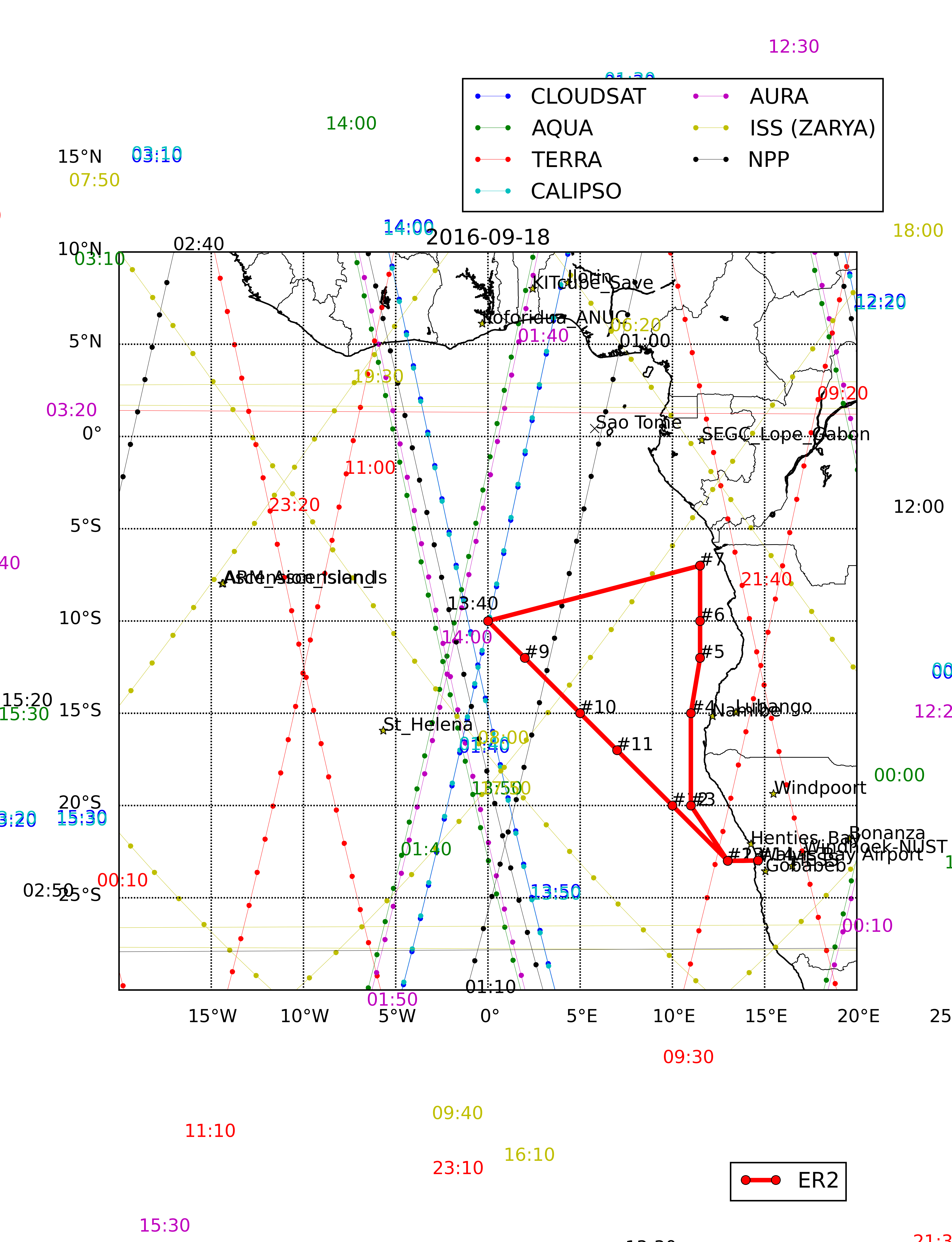 Flight Day
Friday 23 September 2016
ORACLES Forecast Briefing
14
GEOS-5 AOD, Fri 23 Sep 2016 9Z
ORACLES Forecast Briefing
15
GEOS-5 AOD, Fri 23 Sep 2016 9Z
HIGH
ORACLES Forecast Briefing
16
GEOS-5 AOD, Fri 23 Sep 2016 9Z
MID
ORACLES Forecast Briefing
17
GEOS-5 AOD, Fri 23 Sep 2016 9Z
LOW
ORACLES Forecast Briefing
18
Sept. 23 (Friday)
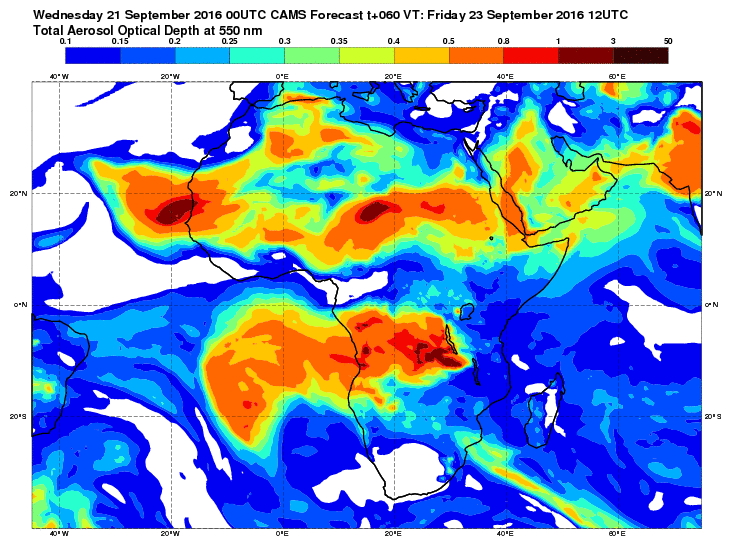 ORACLES Forecast Briefing
19
ORACLES Forecast Briefing
20
Sept. 23 (Friday)
ORACLES Forecast Briefing
21
Sept. 23 (Friday)
ORACLES Forecast Briefing
22
Sept. 23 (Friday) @10E
EXT
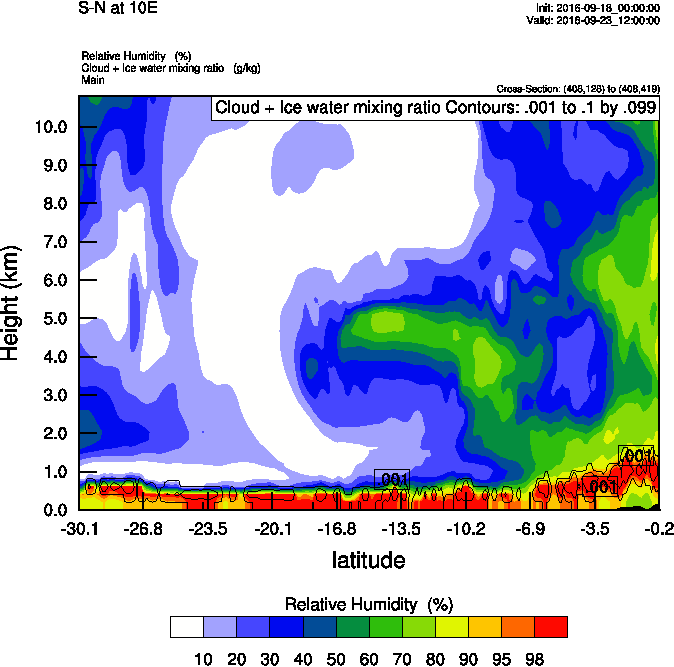 RH
ORACLES Forecast Briefing
23
Sept. 23 (Friday) @10E
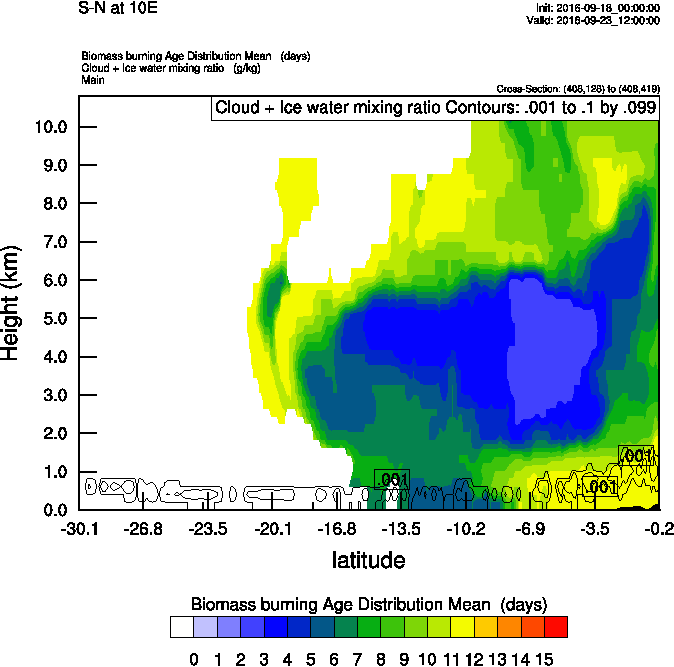 AGE-Mean
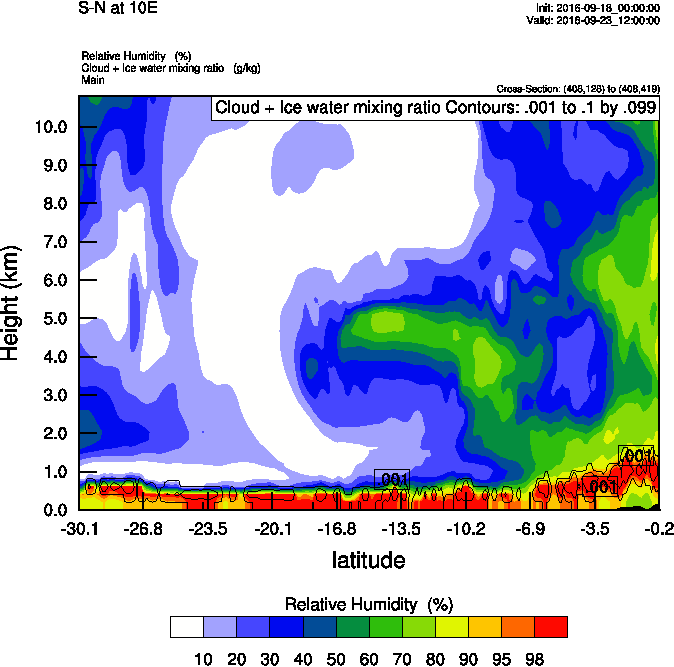 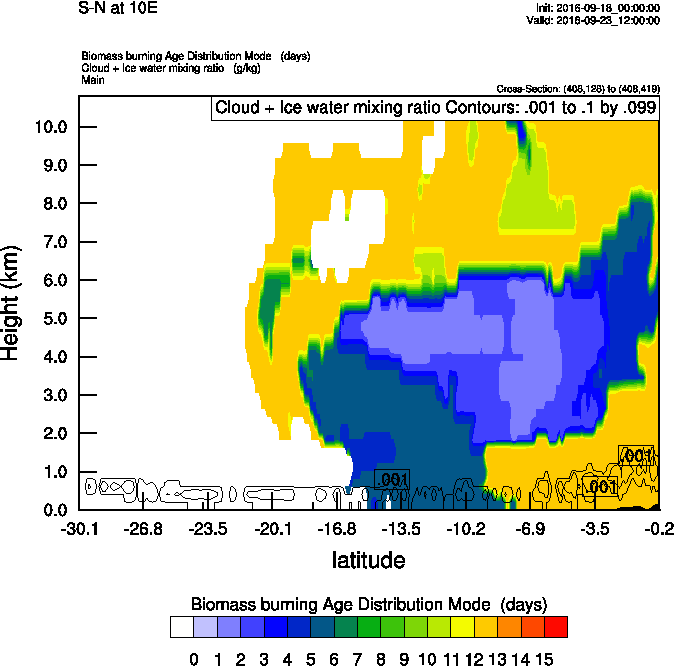 AGE-Mode
ORACLES Forecast Briefing
24
Sept. 23 (Friday)  Smoke Age
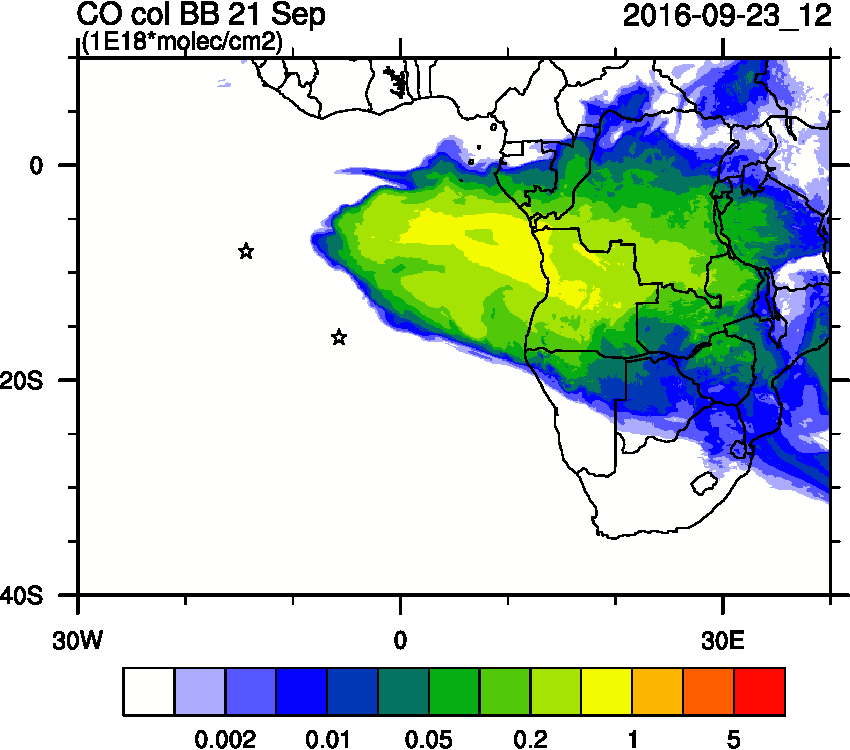 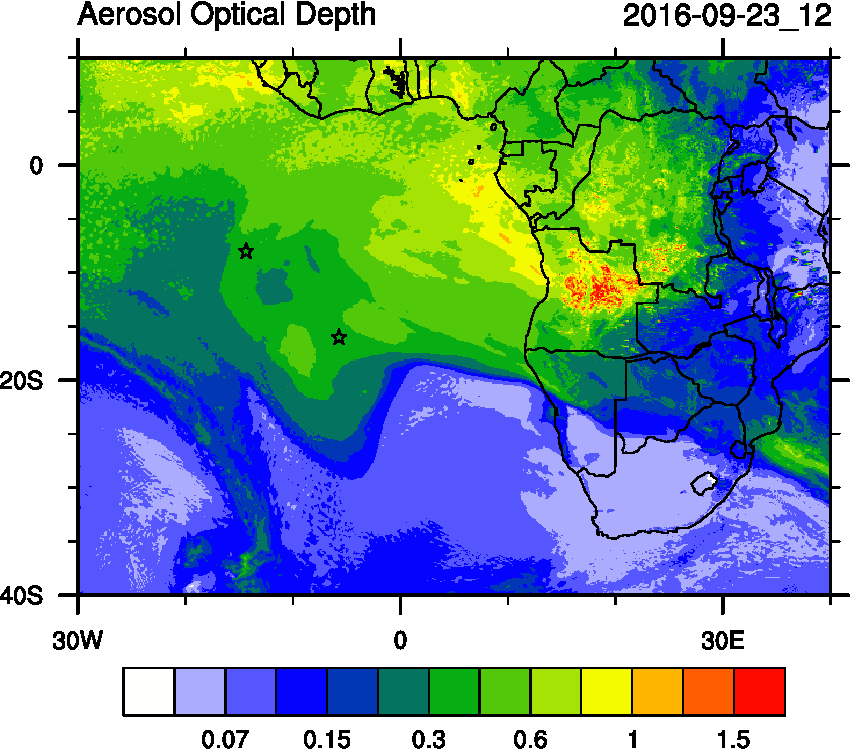 Day 0
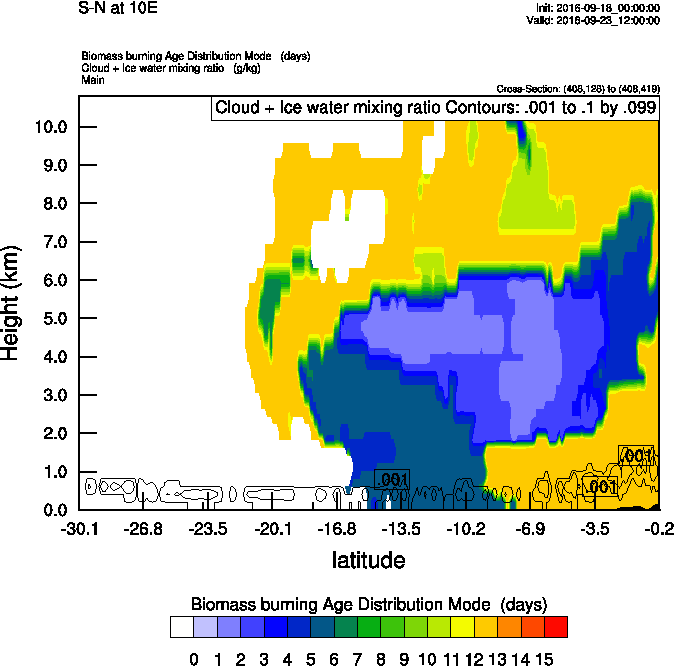 ORACLES Forecast Briefing
25
Sept. 23 (Friday)  Smoke Age
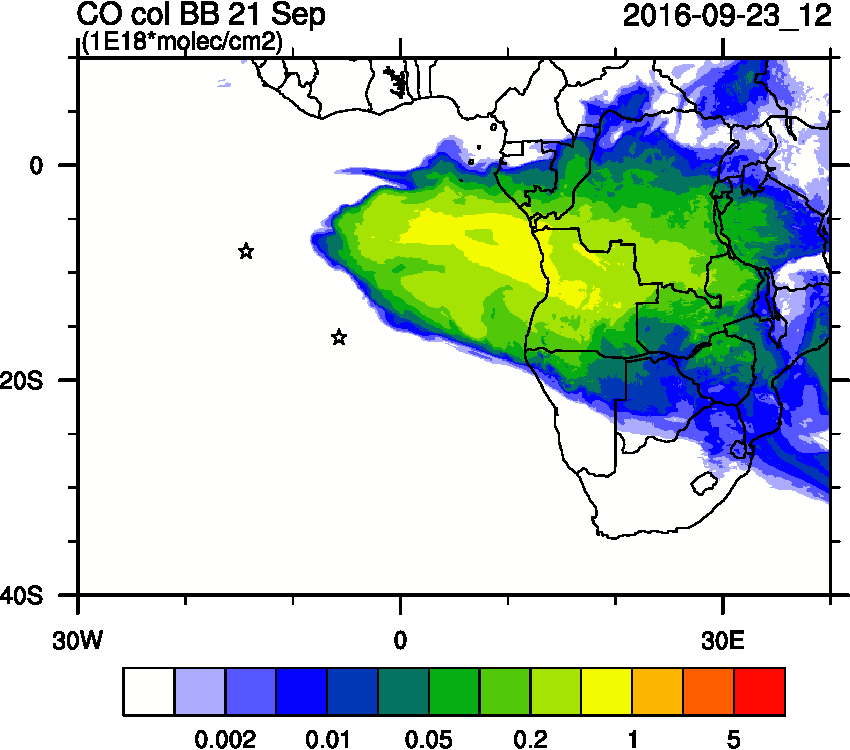 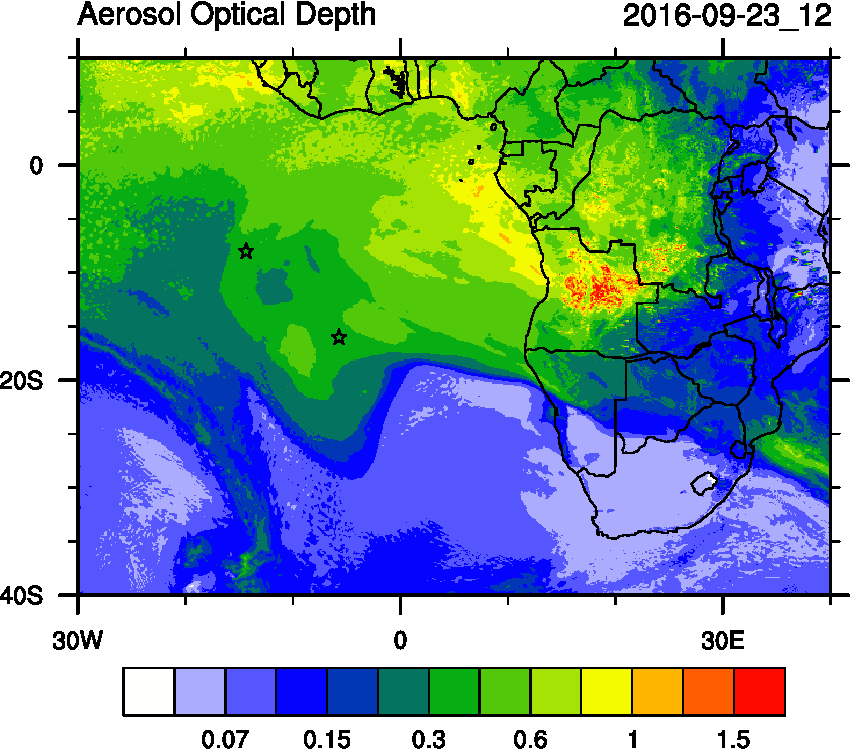 Day 0
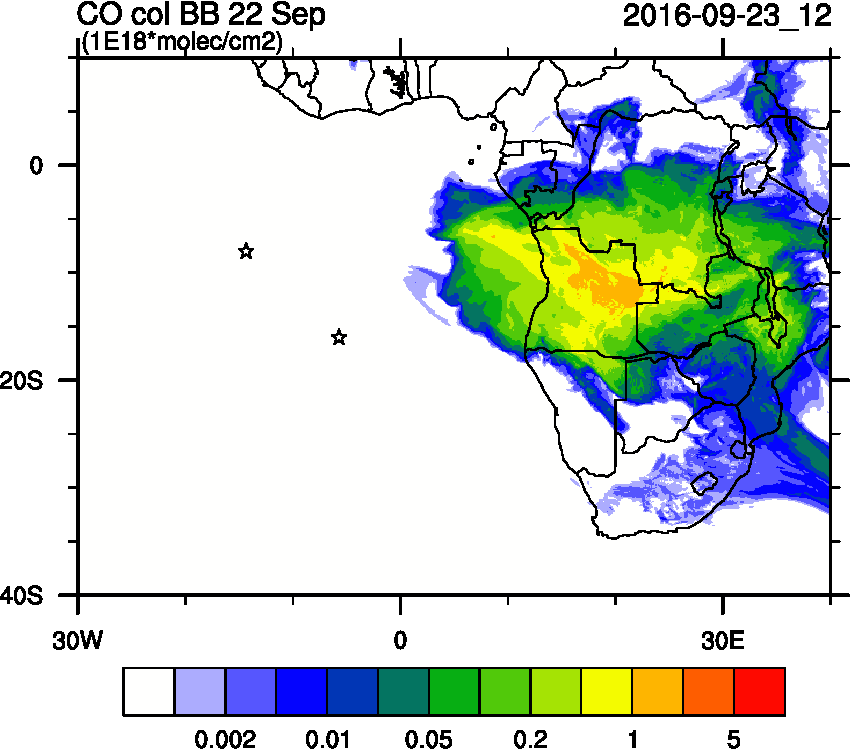 Day +1
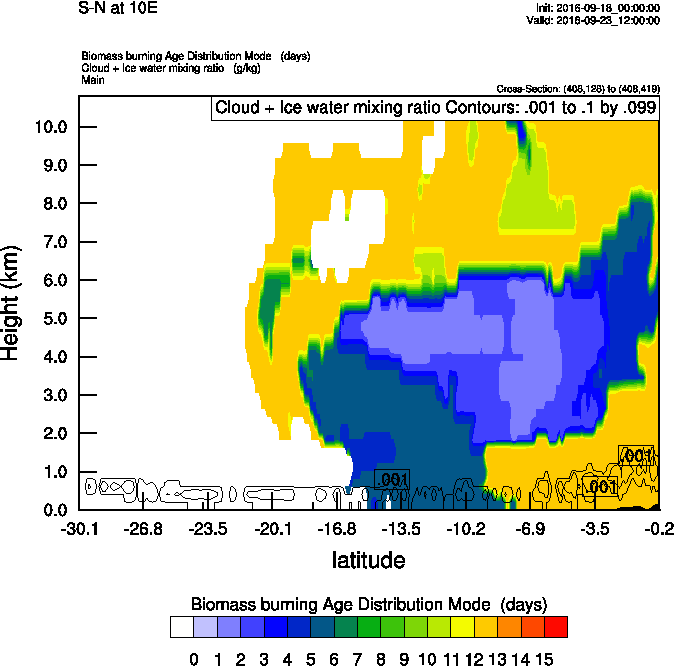 ORACLES Forecast Briefing
26
Sept. 23 (Friday)  Smoke Age
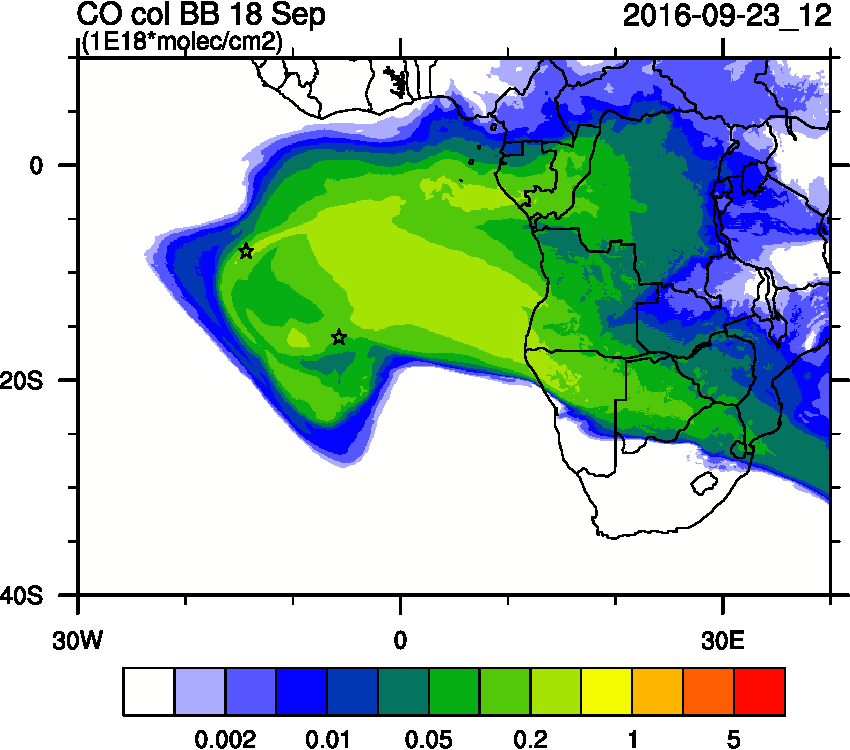 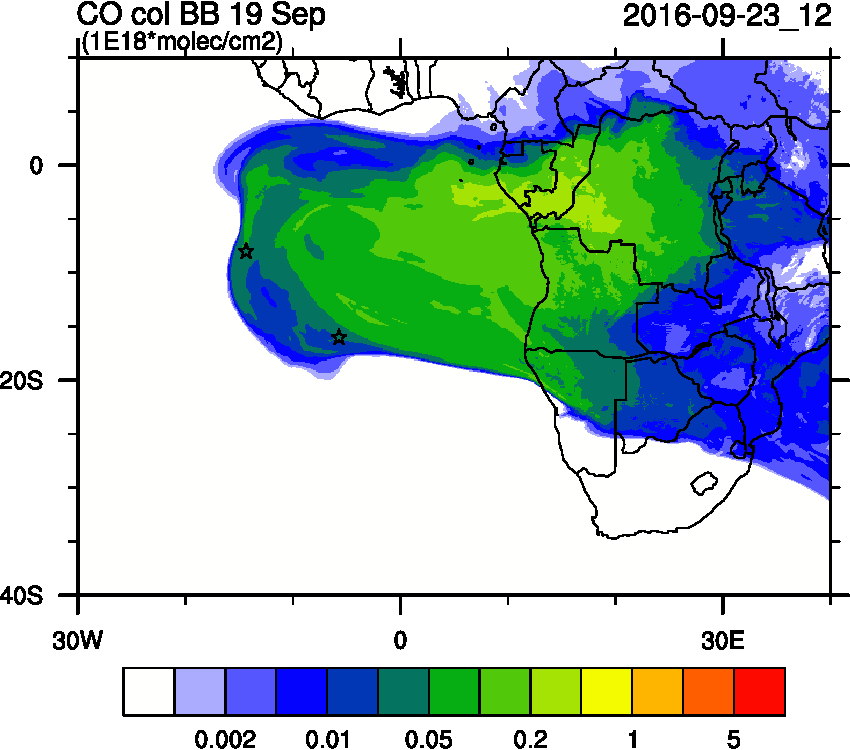 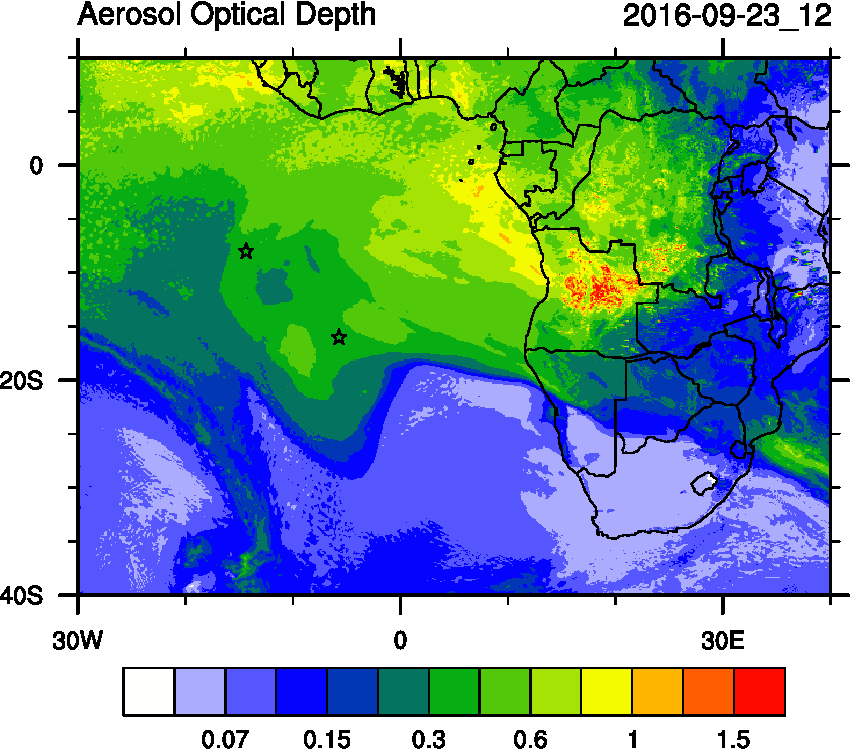 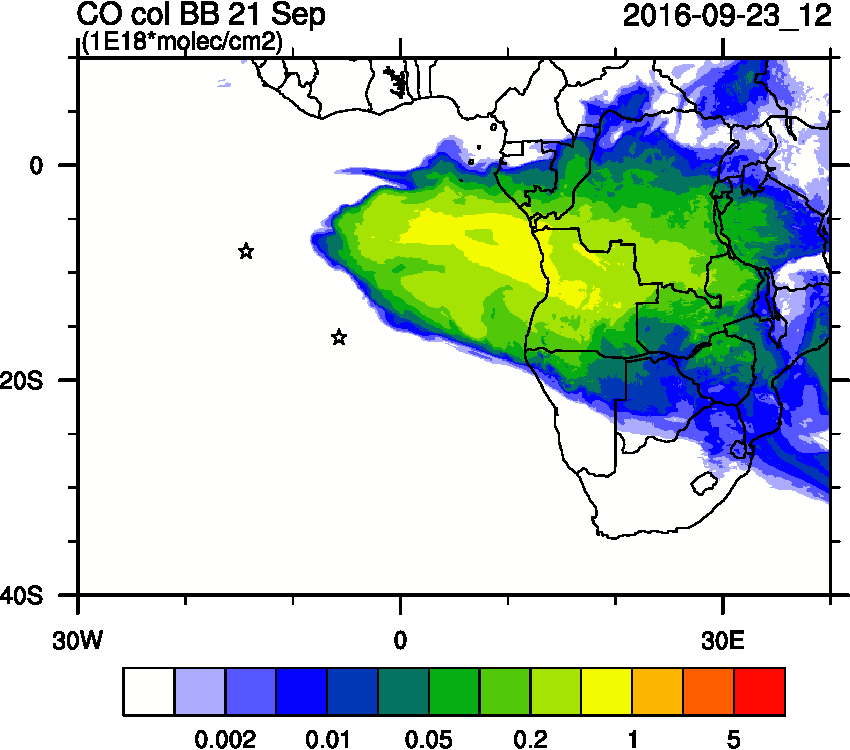 Day -3
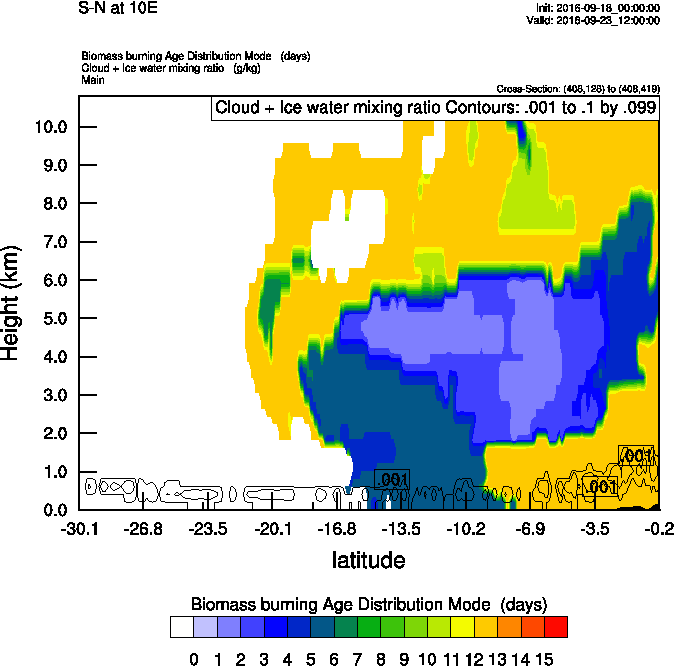 ORACLES Forecast Briefing
27
Sept. 23 (Friday)  Smoke Age
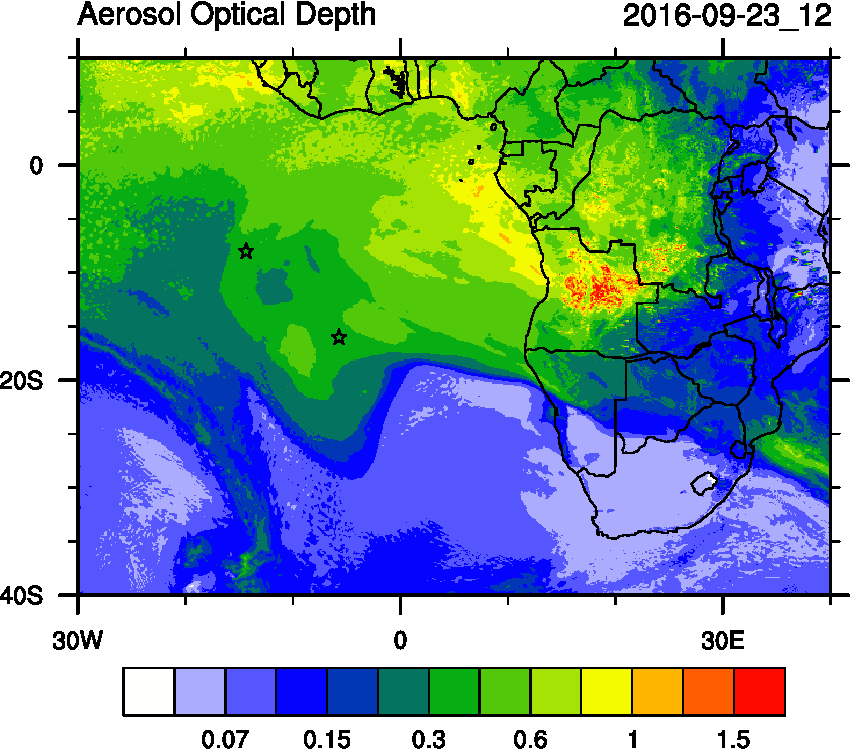 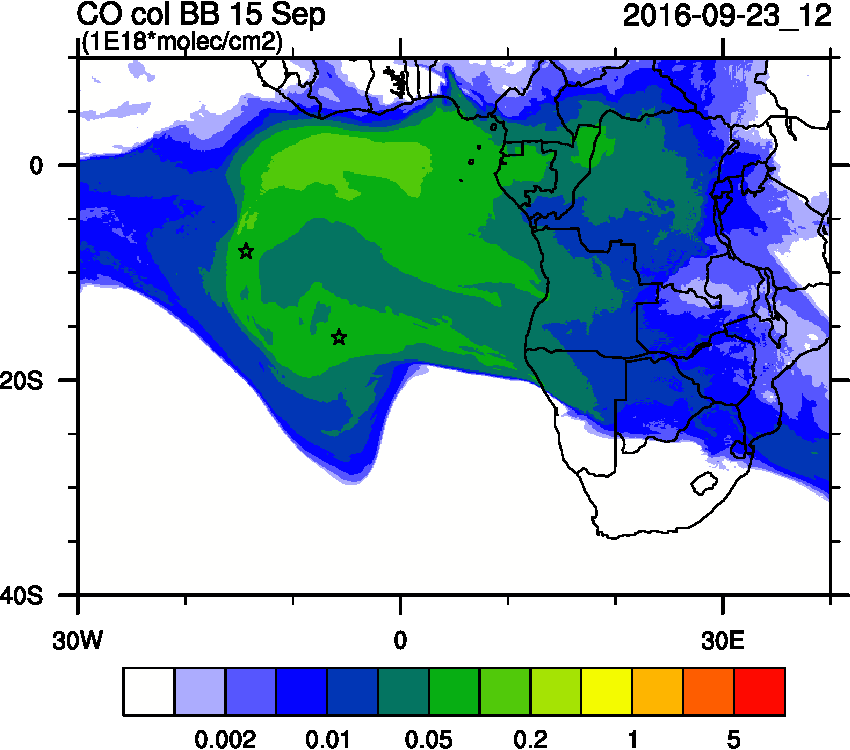 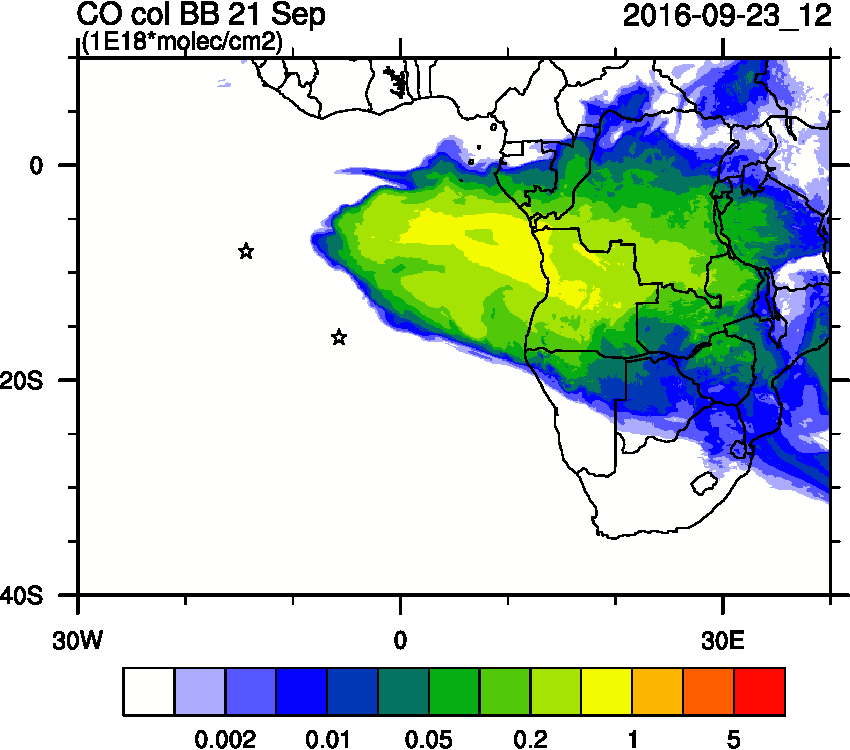 Day -6
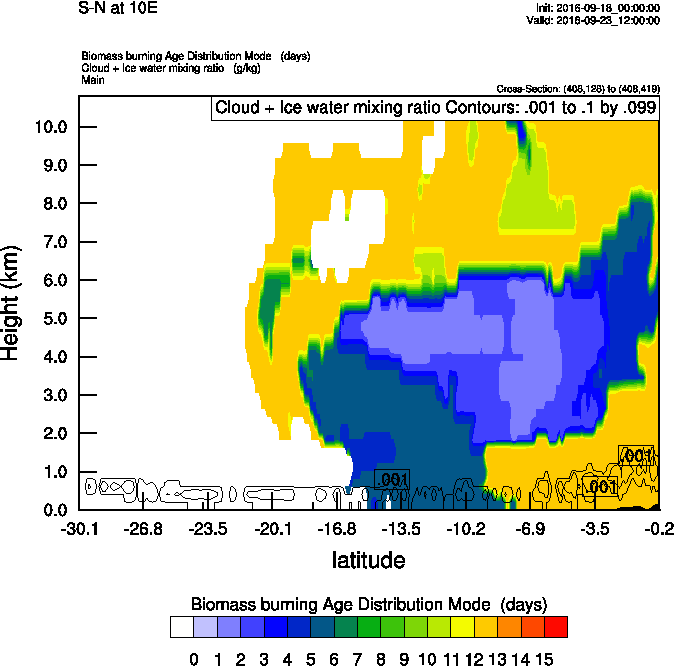 ORACLES Forecast Briefing
28
Sept. 23 (Friday)  Smoke Age
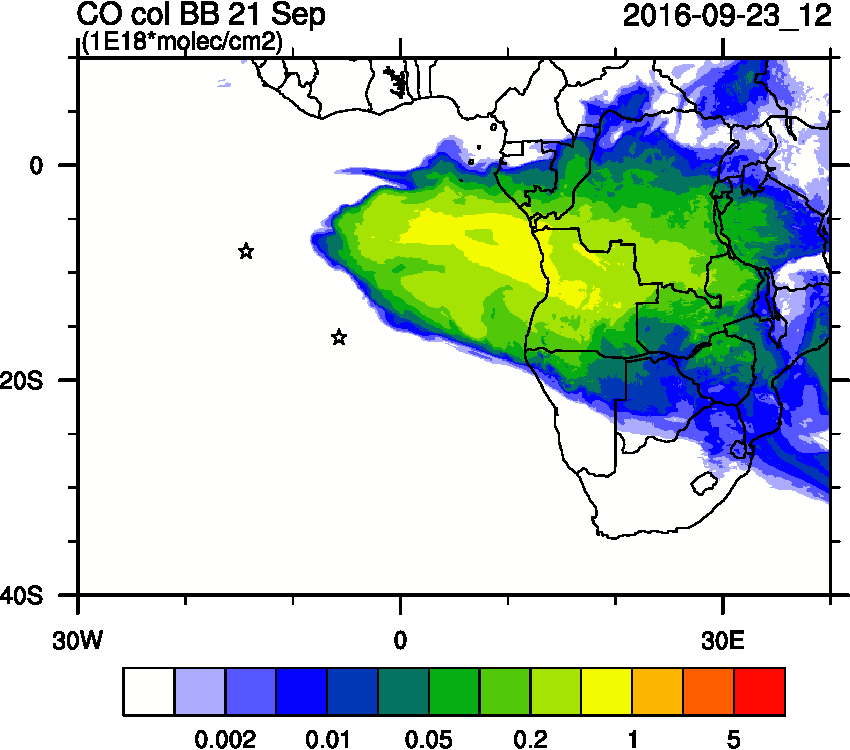 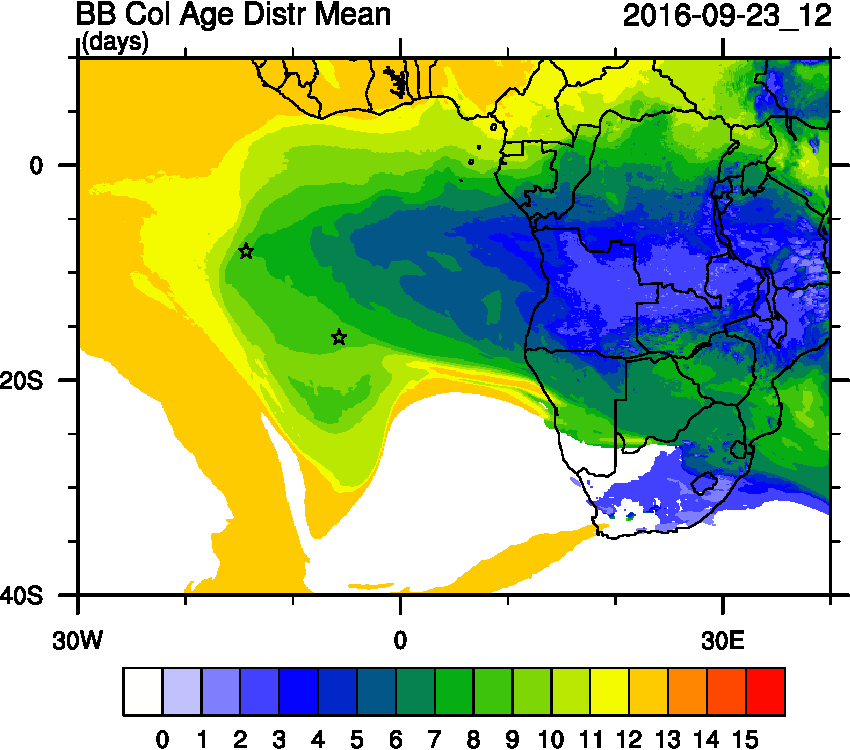 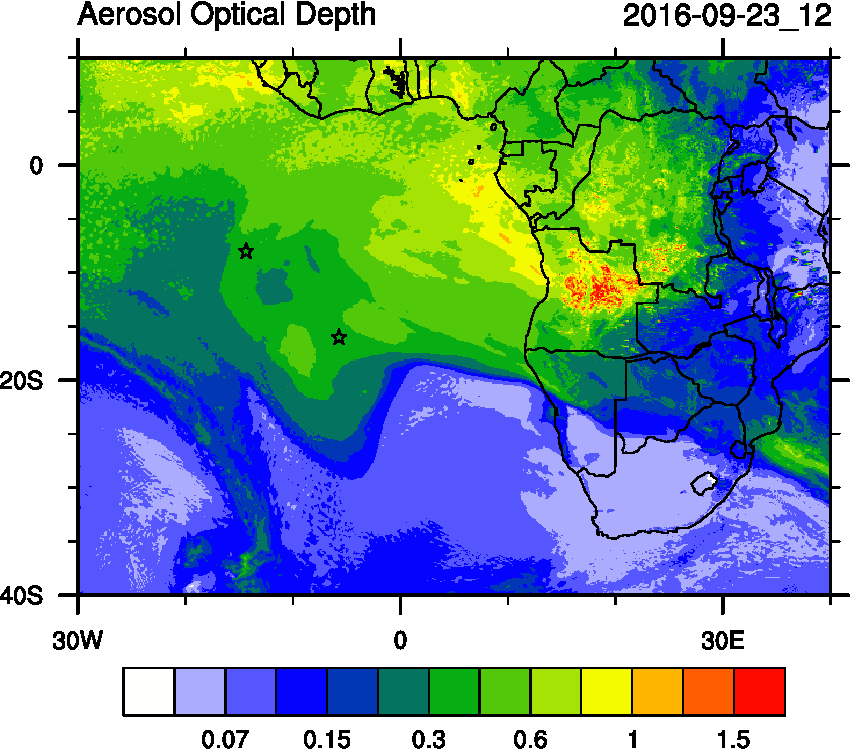 Day-2
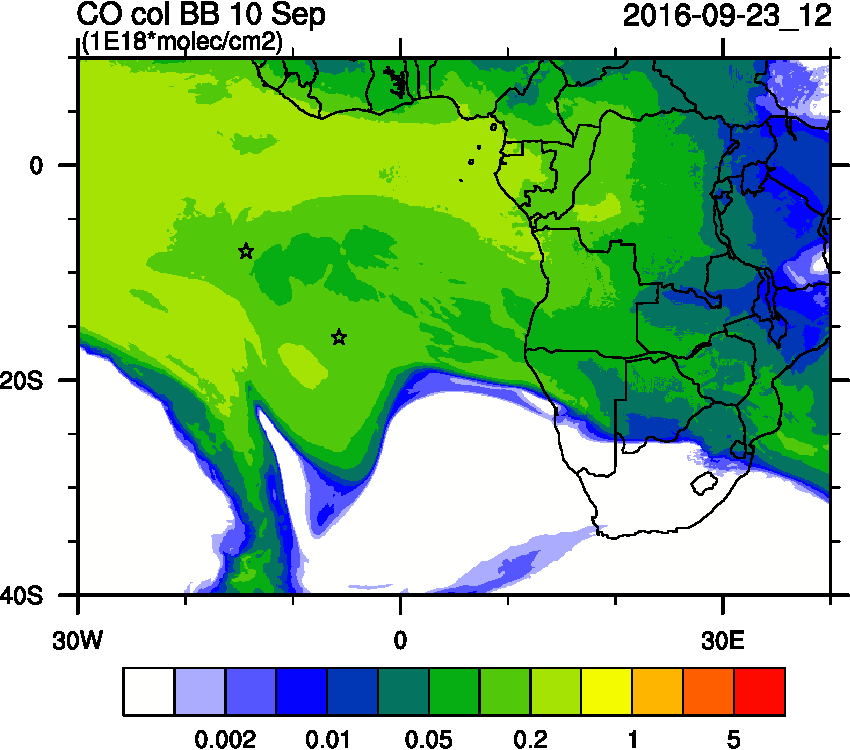 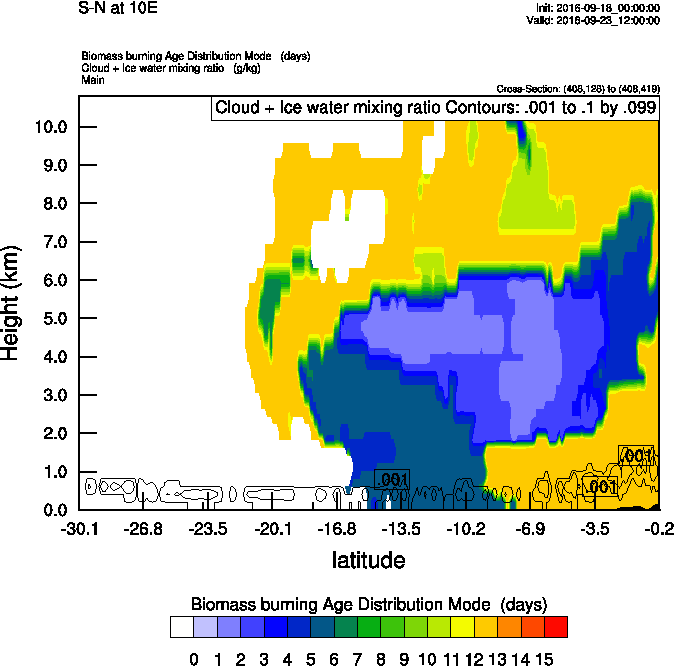 Day < 10
ORACLES Forecast Briefing
29
Sept. 23 (Friday) @10E
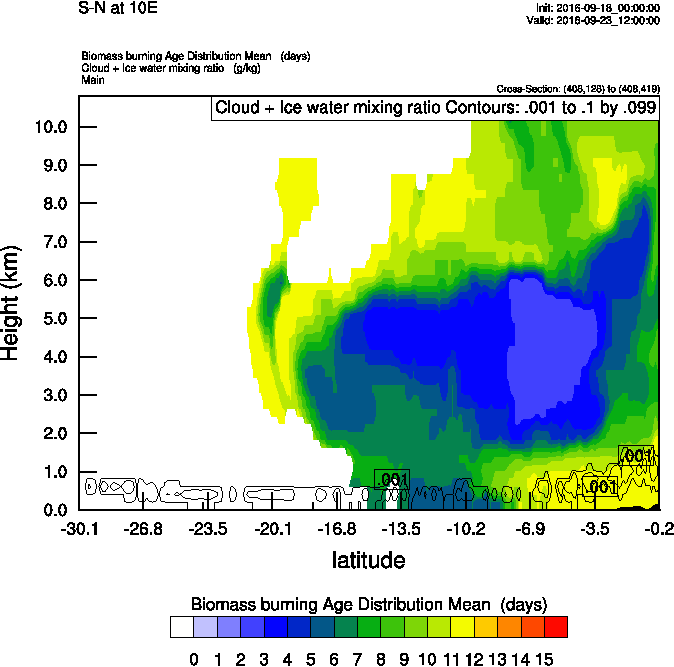 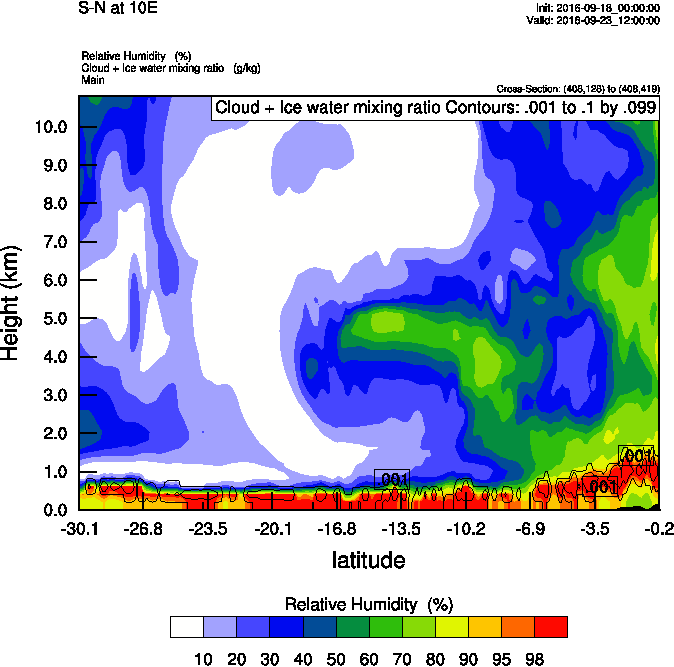 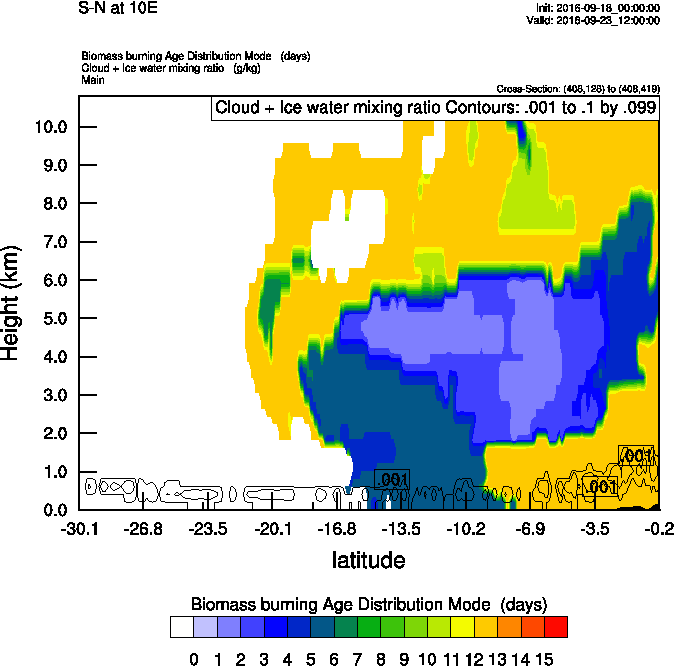 ORACLES Forecast Briefing
30
Sept. 23 (Friday) @10E
NO3
SO2
Dust
ORACLES Forecast Briefing
31
Sept. 23 (Friday)
ORACLES Forecast Briefing
32
Sept. 23 (Friday)
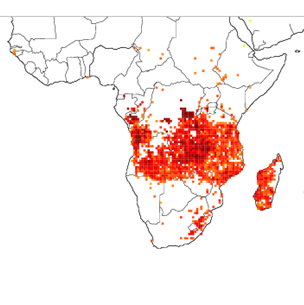 ORACLES Forecast Briefing
33
Sept. 23 (Friday)
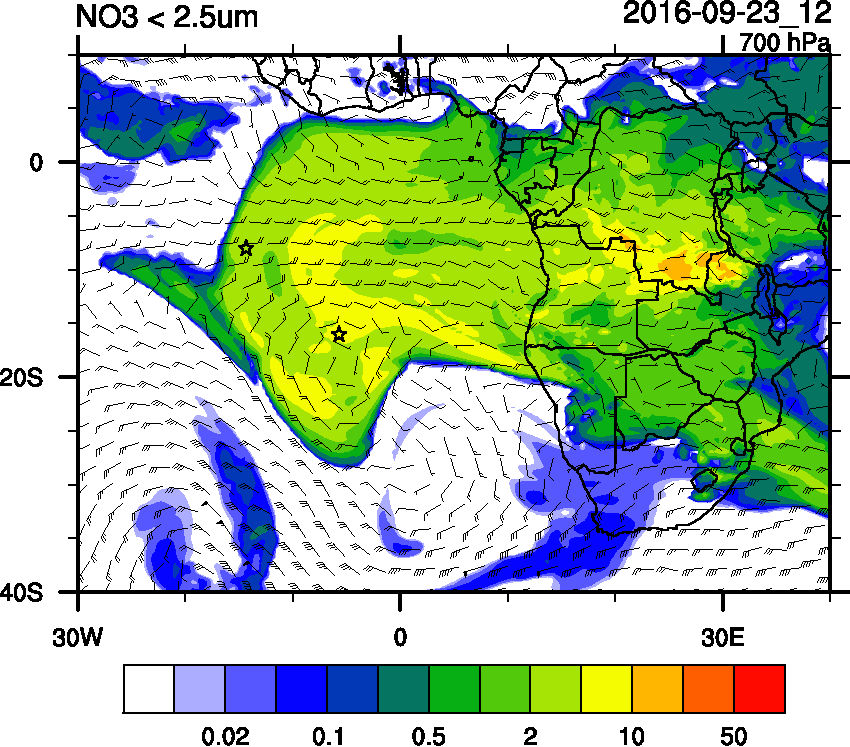 ORACLES Forecast Briefing
34
Sept. 23 (Friday) @NW-SE
ORACLES Forecast Briefing
35
Sept. 23 (Friday) @NW-SE
ORACLES Forecast Briefing
36
Sept. 23 (Friday) @NW-SE
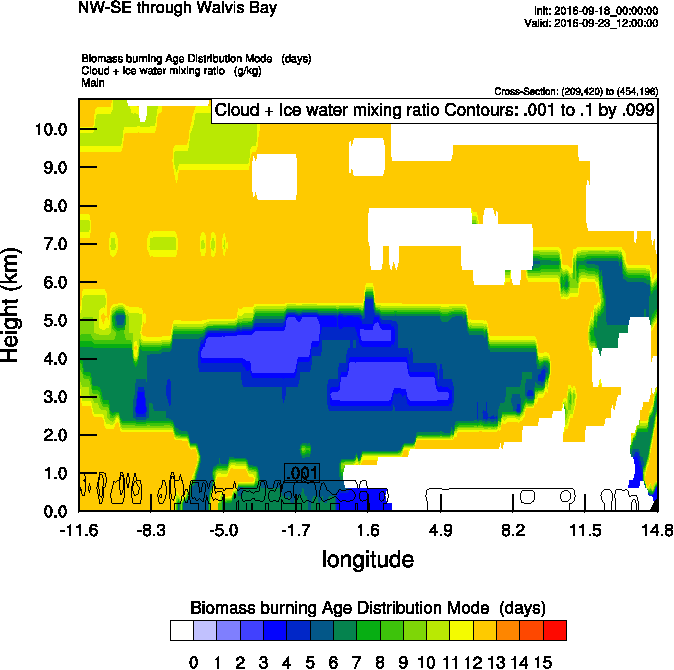 ORACLES Forecast Briefing
37
ORACLES Forecast Briefing
38
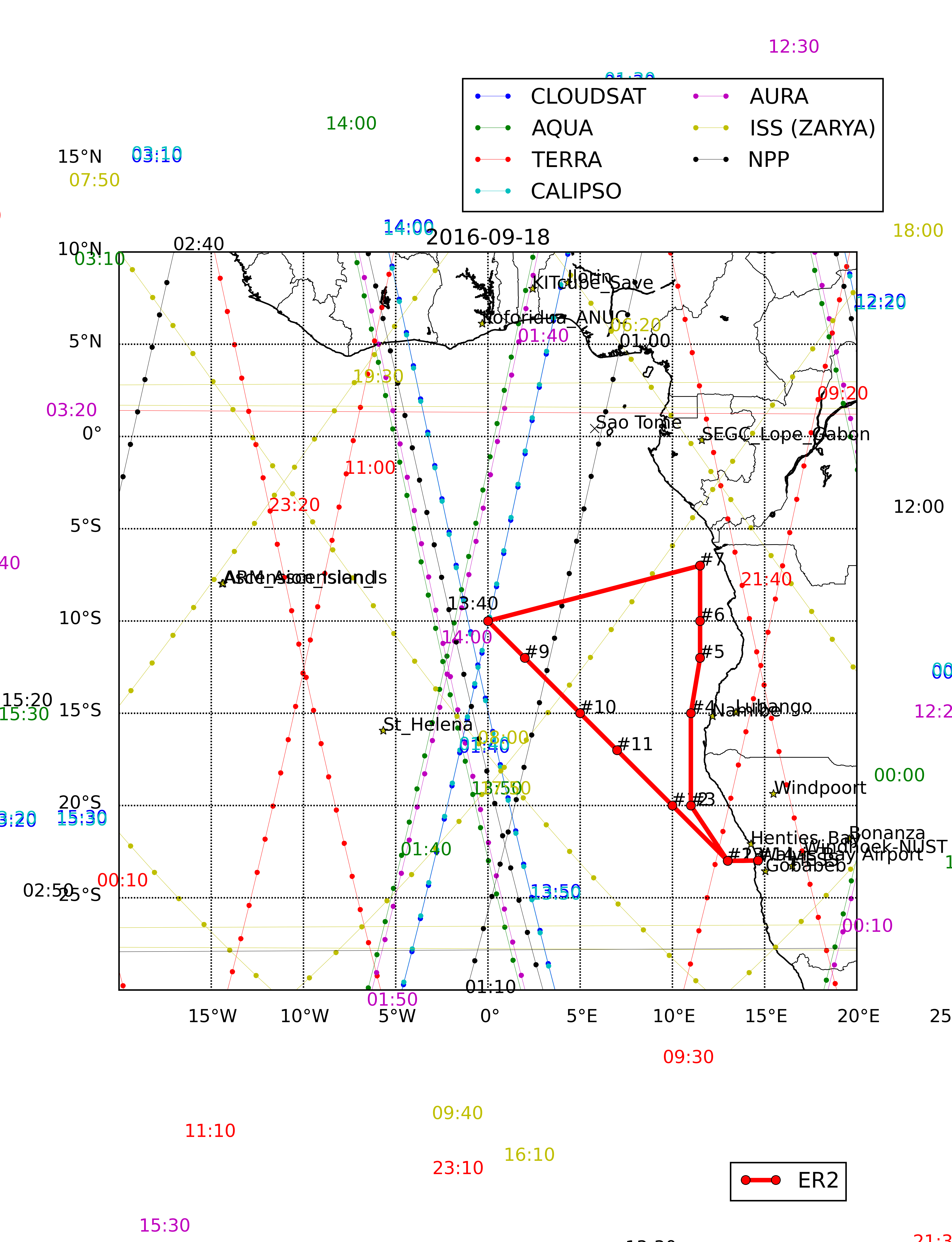 GEOS-5 Curtains: Thu 22 Sep 2016
ORACLES Forecast Briefing
39
Sept. 23 (Friday)
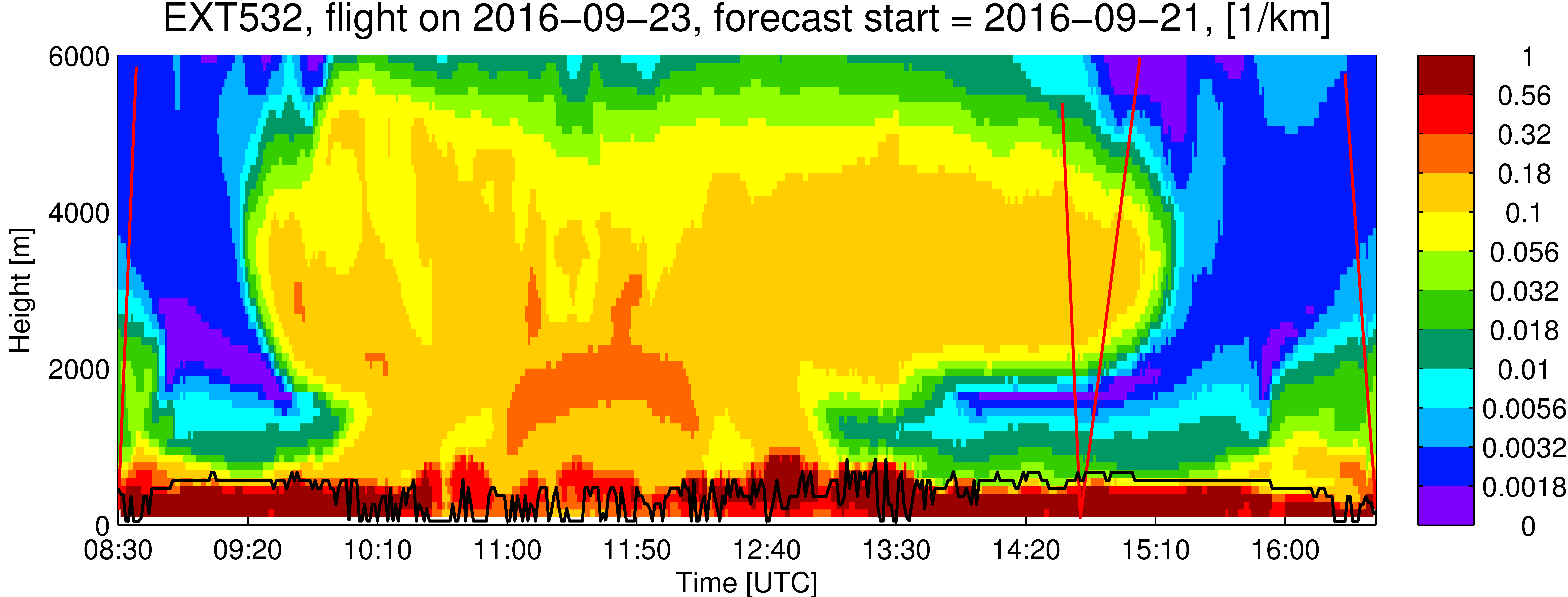 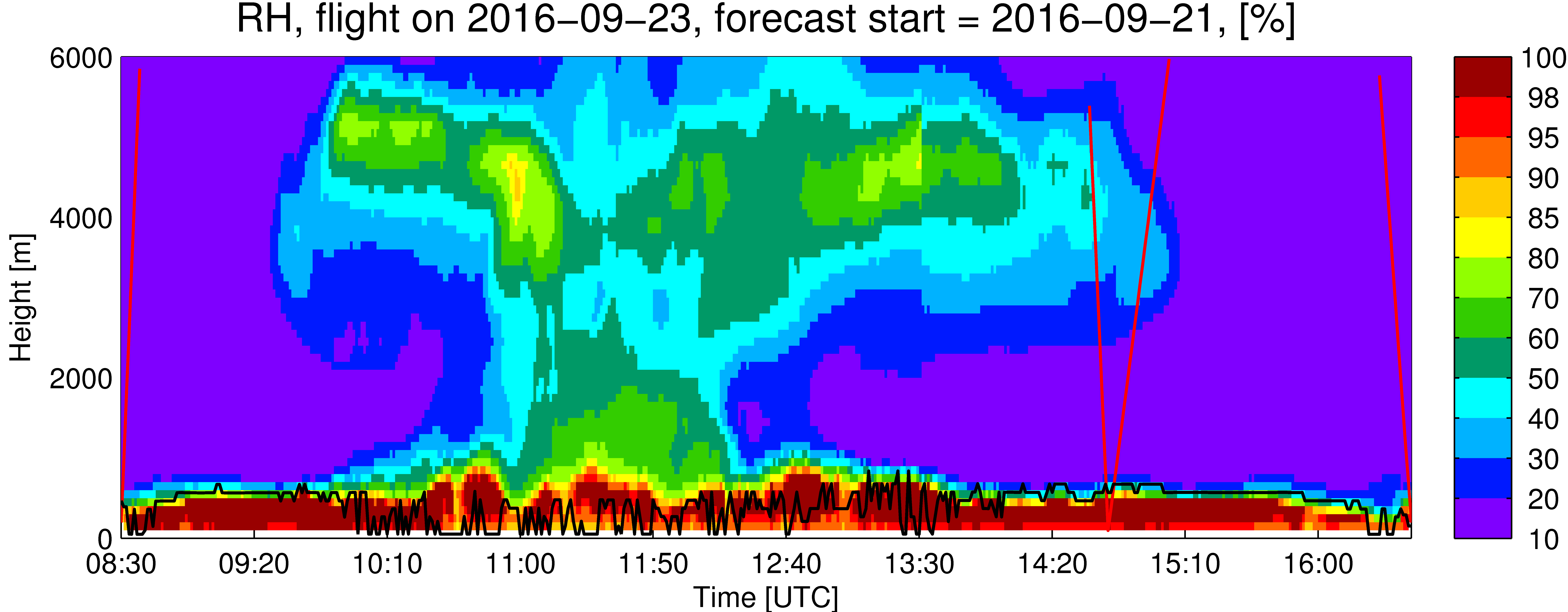 ORACLES Forecast Briefing
40
Non-Flight Day (Friday)
Saturday-Sunday24-25 September 2016
ORACLES Forecast Briefing
41
GEOS-5 AOD: Sat-Sun 24-25 Sep 2016 9z
Saturday
Sunday
ORACLES Forecast Briefing
42
GEOS-5 AOD: Sat-Sun 24-25 Sep 2016 9z
Saturday
HIGH
Sunday
ORACLES Forecast Briefing
43
GEOS-5 AOD: Sat-Sun 24-25 Sep 2016 9z
Saturday
MID
Sunday
ORACLES Forecast Briefing
44
GEOS-5 AOD: Sat-Sun 24-25 Sep 2016 9z
Saturday
LOW
Sunday
ORACLES Forecast Briefing
45
Saturday
Sunday
ORACLES Forecast Briefing
46